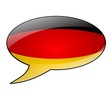 Lektion 2
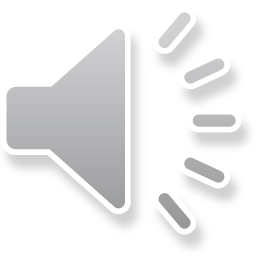 Katia Dourado
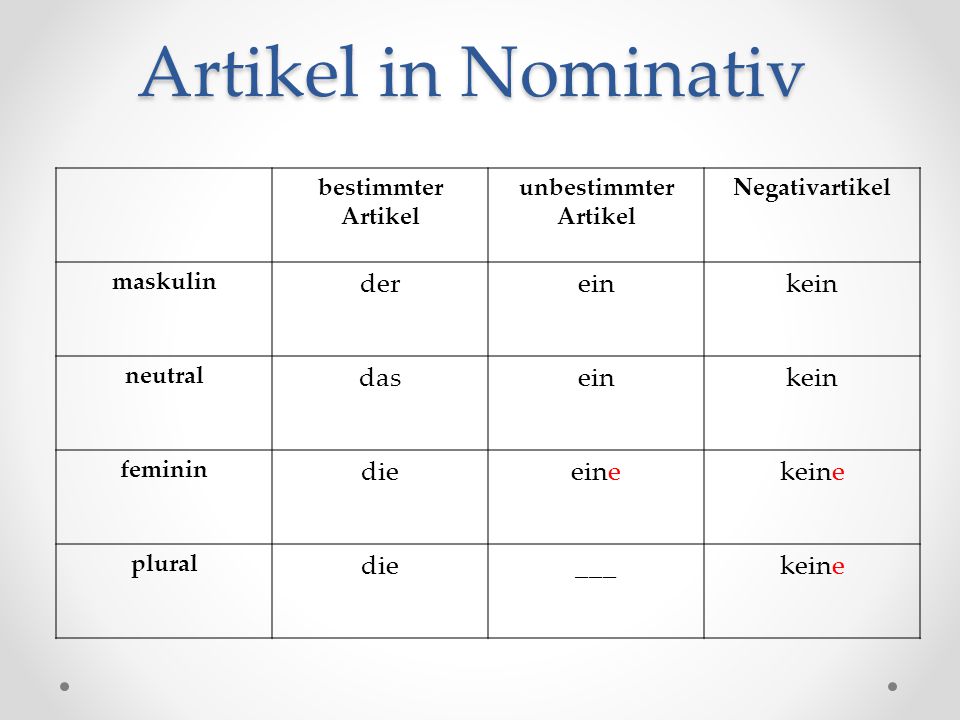 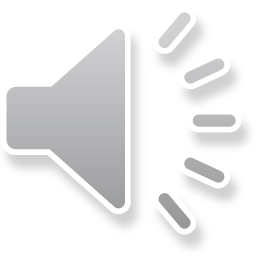 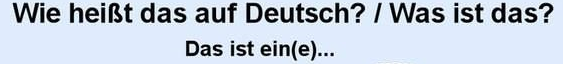 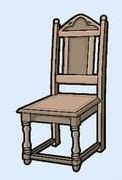 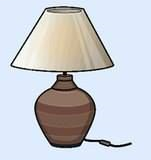 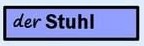 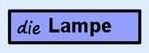 ein Stuhl
eine Lampe
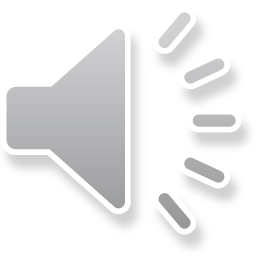 Verneinung: kein |keine
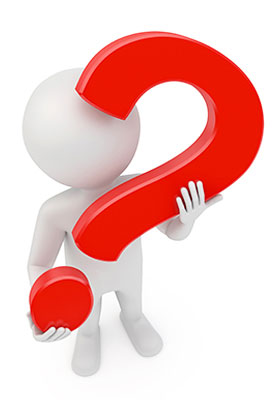 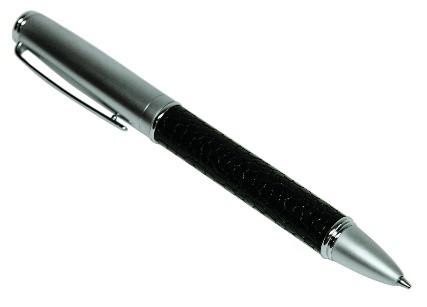 Ist das ein Füller?
Nein, das ist kein Füller.
Das ist ein Kuli.
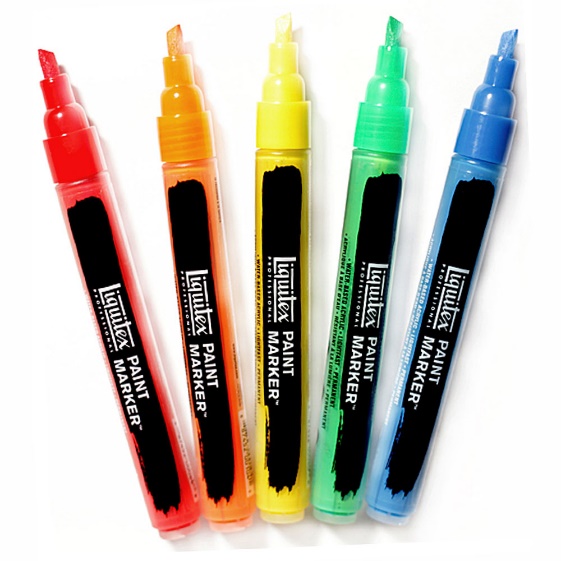 Das sind Bleistifte, oder?
Nein, das sind keine Bleistifte.
Das sind Marker.
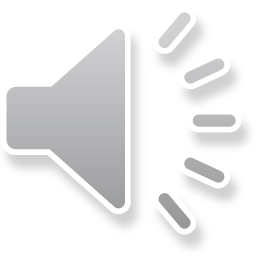 Nomen: Singular und Plural
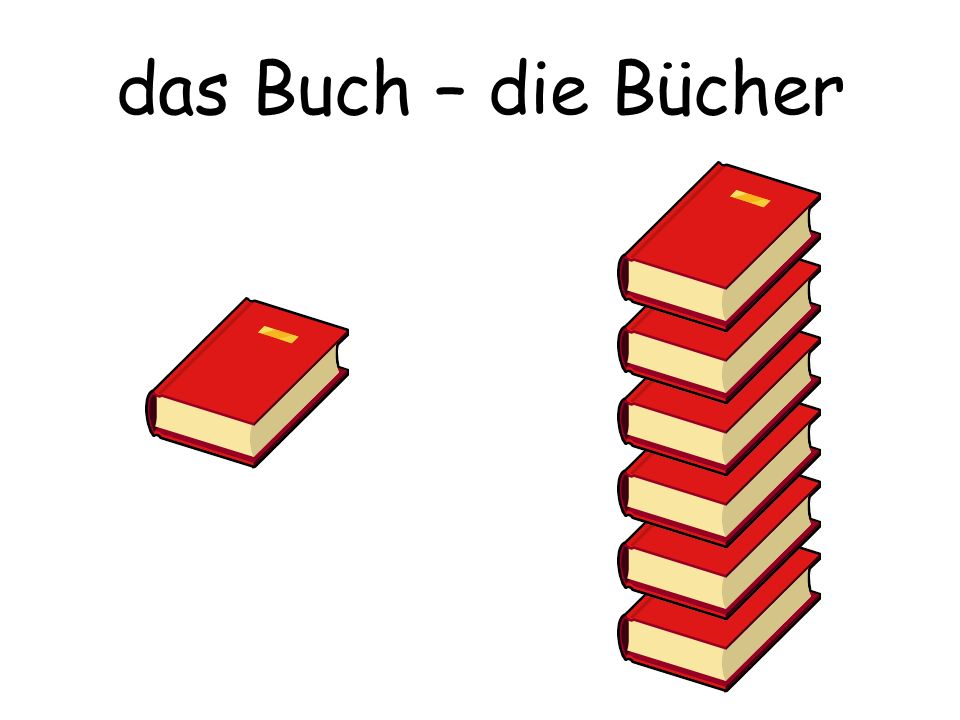 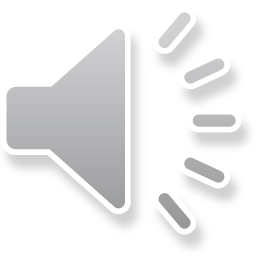 Die Zahlen
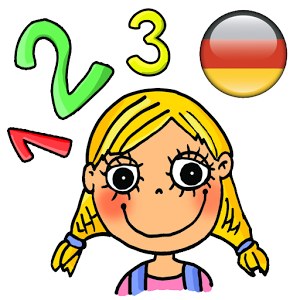 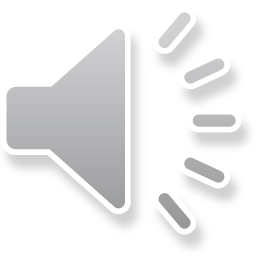 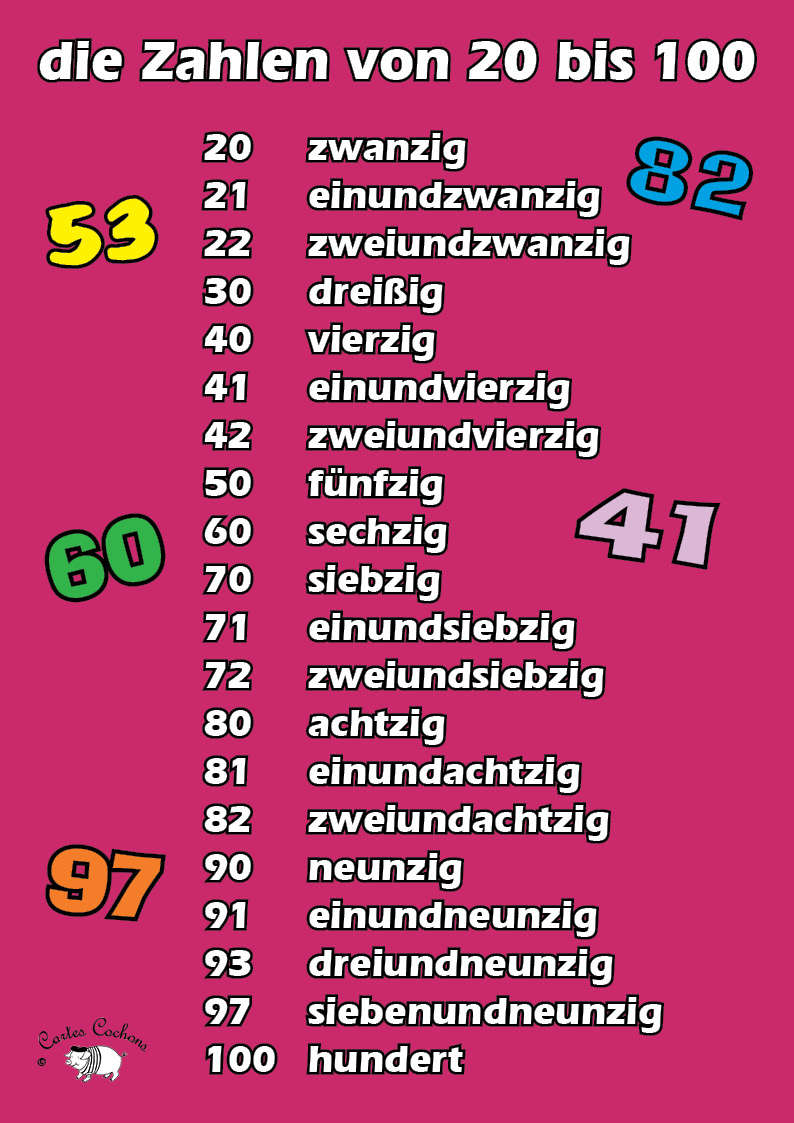 21
einundzwanzig
100 (ein)hundert
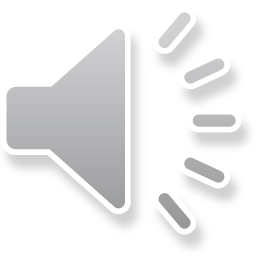 123
(ein)hundertdreiundzwanzig
100 = (ein)hundert101 = einhunderteins102 = einhundertzwei110 = einhundertzehn153 = einhundertdreiundfünfzig200 = zweihundert201 = zweihunderteins202 = zweihundertzwei244 = zweihundertvierundvierzig300 = dreihundert400 = vierhundert500 = fünfhundert600 = sechshundert700 = siebenhundert800 = achthundert900 = neunhundert1000 = (ein)tausend2000 = zweitausend
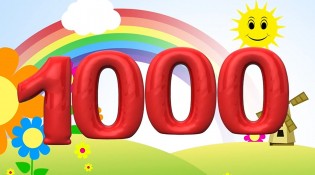 3234
dreitausendzweihundertvierunddreiβig
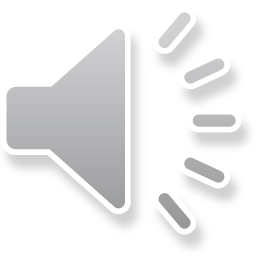 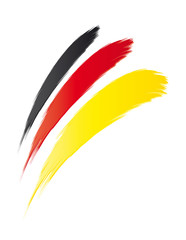 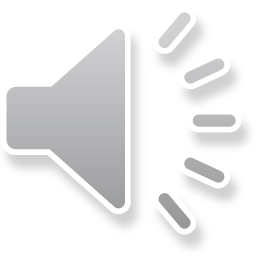